Современный Computer Vision. Какой он в разработке и исследованиях?
Vladyslav Kolbasin
Senior Data Scientist at INSART
Consultant at Globallogic
Lecturer at CMAD dep. at NTU “KhPI”
Image Processing
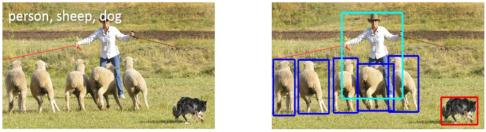 Classification
Object Detection
Semantic Segmentation
Instance Segmentation
Summarization
Captioning
Colorization
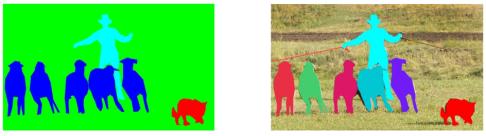 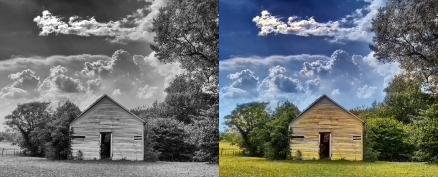 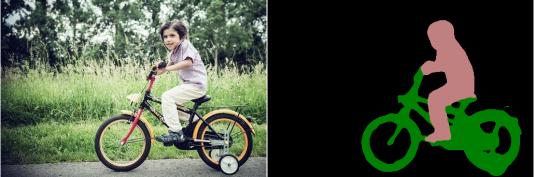 [Speaker Notes: https://www.learnopencv.com/convolutional-neural-network-based-image-colorization-using-opencv/]
ImageNet classification error through years
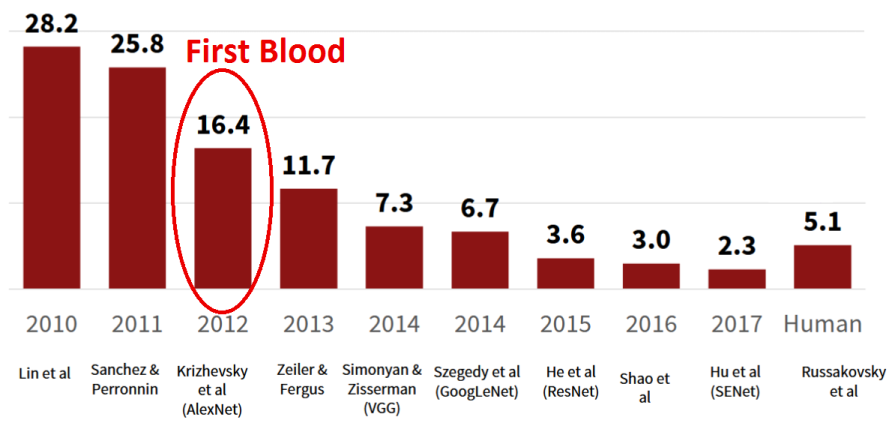 Lesion classification & segmentation
Competition Skin Lesion Analysis Towards Melanoma Detection
Segment image - find lesion in the picture
https://challenge.kitware.com/#challenge/560d7856cad3a57cfde481ba
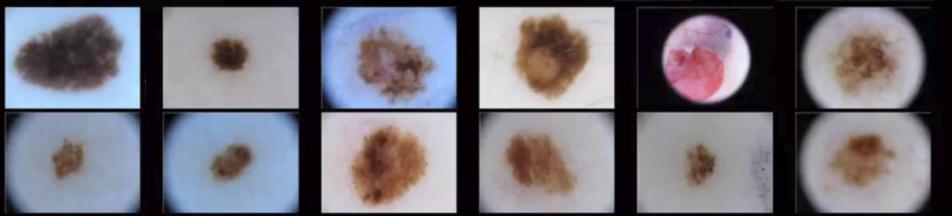 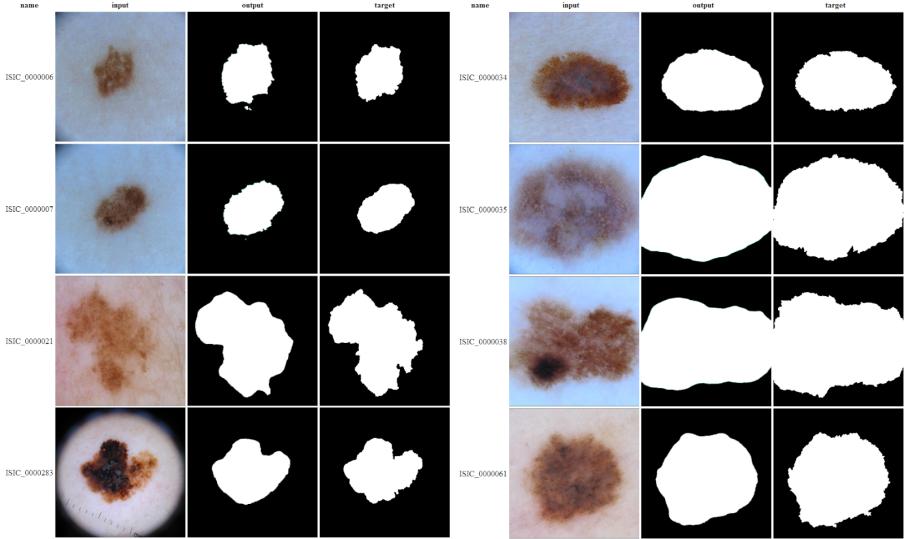 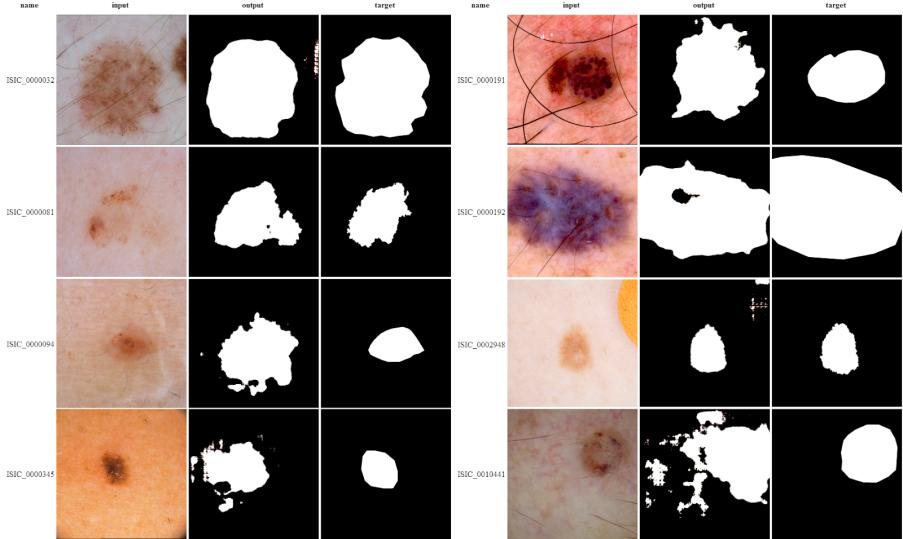 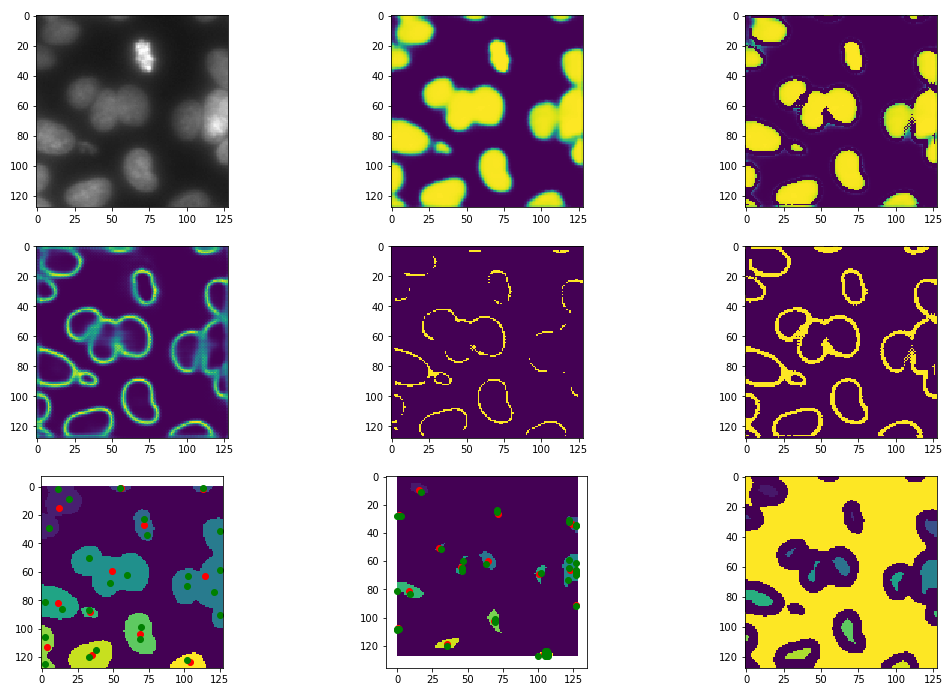 DS Bowl 2018
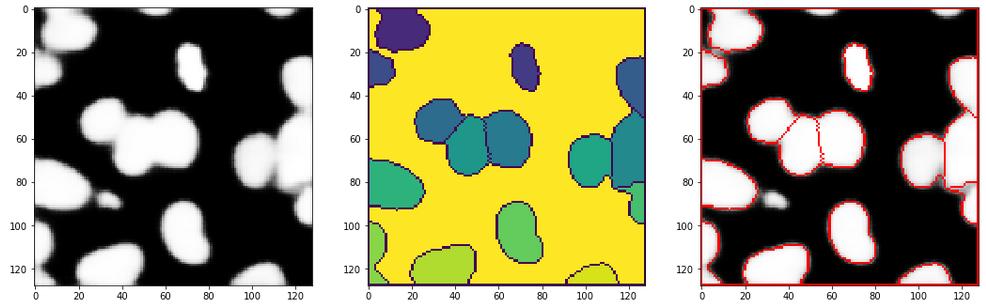 Algorithms comparison
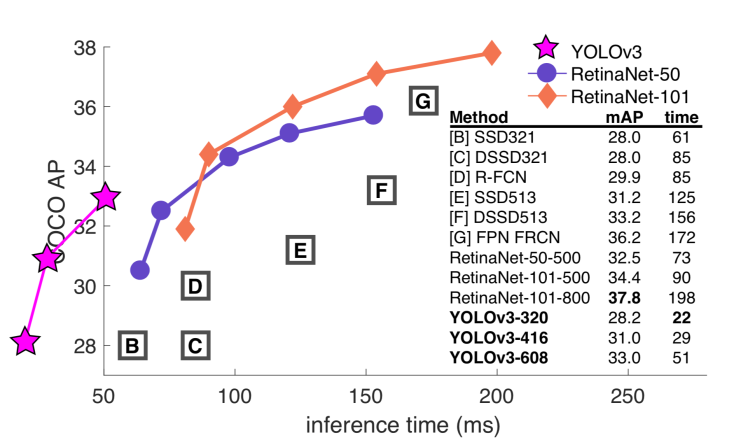 Mask-R-CNN. Demo
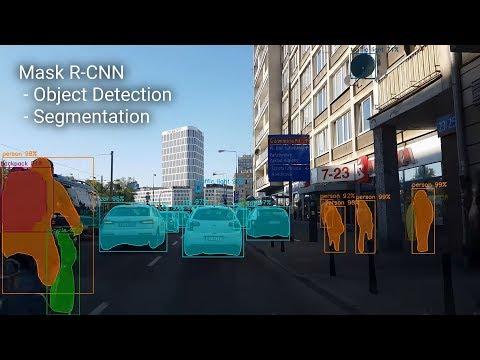 https://www.youtube.com/watch?v=OOT3UIXZztE
[Speaker Notes: https://www.youtube.com/watch?v=OOT3UIXZztE - Demo on COCO dataset

https://www.youtube.com/watch?v=OOT3UIXZztE&feature=youtu.be&t=754 - Странности 4K Mask RCNN COCO]
Realistic generation tasks
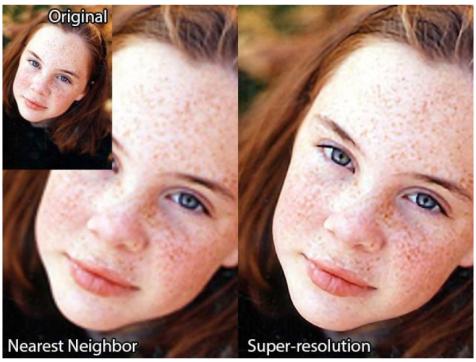 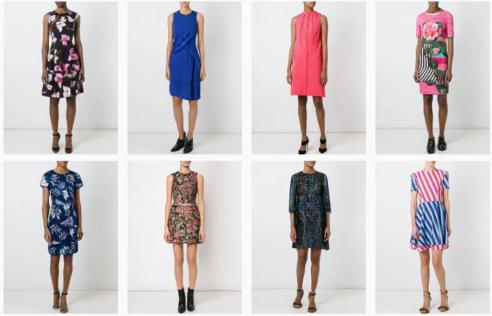 [Speaker Notes: https://www.cs.toronto.edu/~duvenaud/courses/csc2541/slides/gan-applications.pdf
https://qz.com/1090267/artificial-intelligence-can-now-show-you-how-those-pants-will-fit/
Only two of these images were taken by a camera. (Spolier: Row 1, C and Row 2, D)]
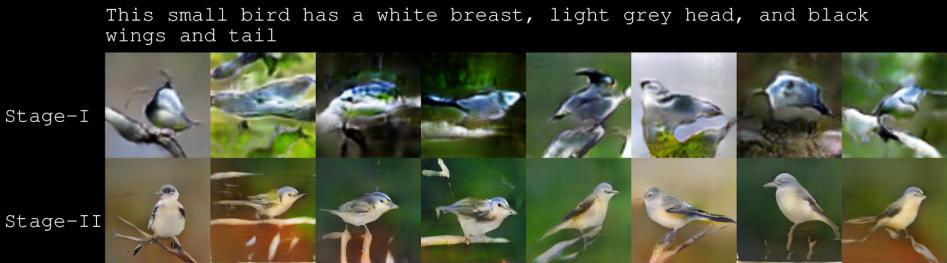 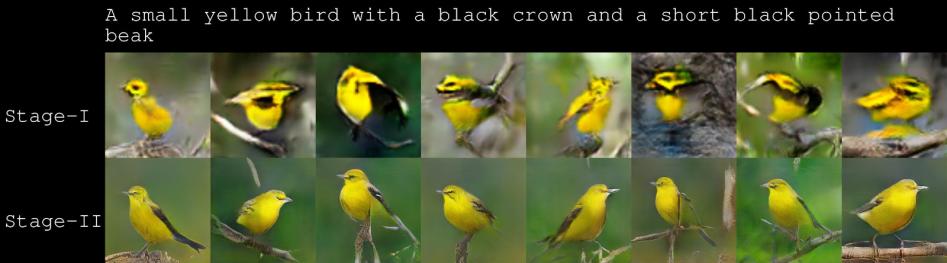 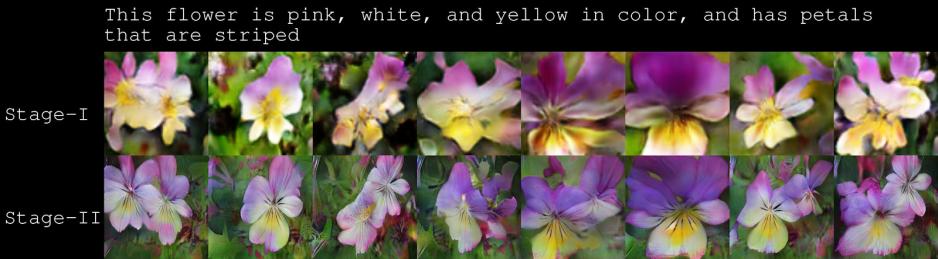 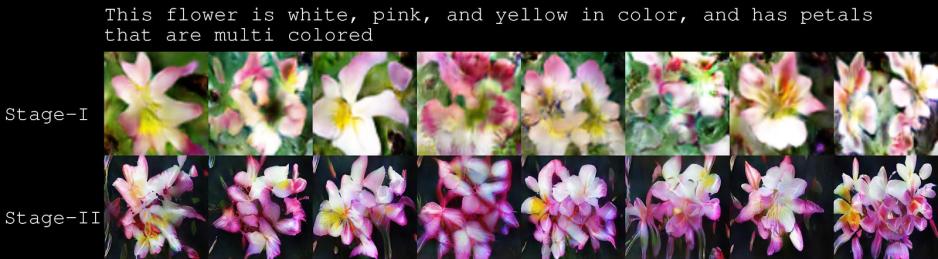 Realistic generation tasks
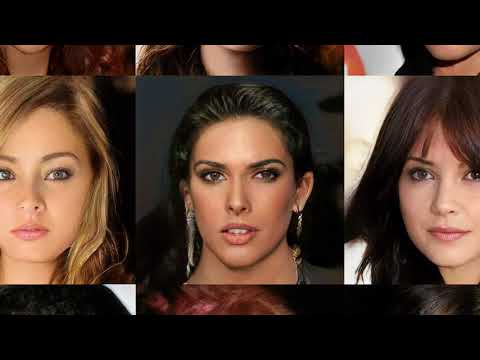 https://github.com/tkarras/progressive_growing_of_gans    https://arxiv.org/abs/1710.10196
[Speaker Notes: https://youtu.be/XOxxPcy5Gr4?t=1m20s]
Unsupervised Image-to-Image Translation
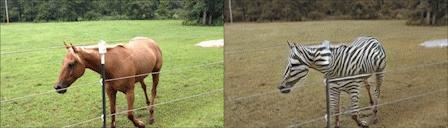 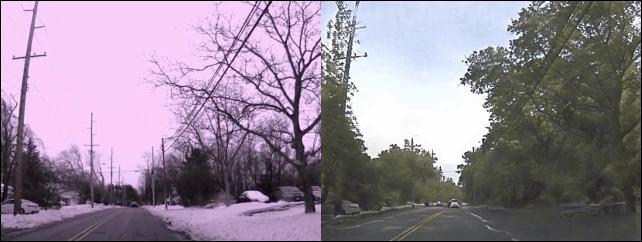 FSGAN: Subject Agnostic Face Swapping and Reenactment (2019)
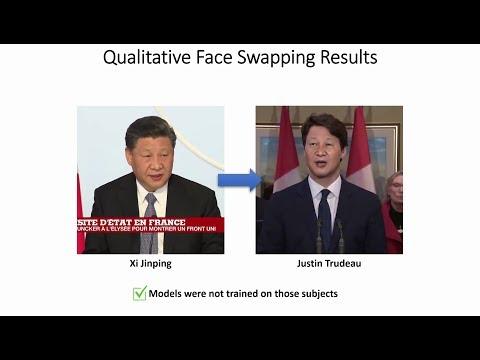 https://nirkin.com/fsgan/
DeepFakes - Huge Problem
Fraudsters Used AI to Mimic CEO’s Voice in Unusual Cybercrime Casehttps://www.wsj.com/articles/fraudsters-use-ai-to-mimic-ceos-voice-in-unusual-cybercrime-case-11567157402 
Creating a data set and a challenge for deepfakeshttps://ai.facebook.com/blog/deepfake-detection-challenge 
Deepfake Detection Challengehttps://deepfakedetectionchallenge.ai/
Adversarial Patch
https://arxiv.org/pdf/1712.09665.pdf
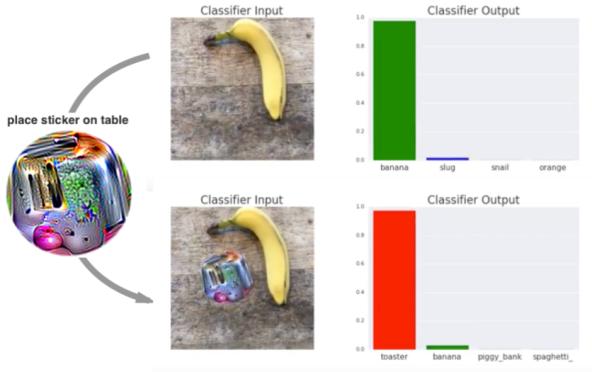 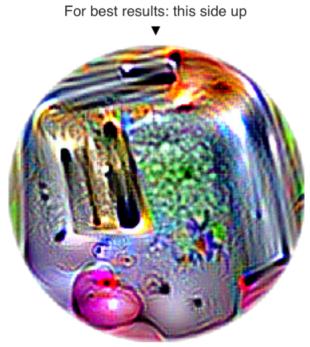 Synthesizing Robust Adversarial Examples
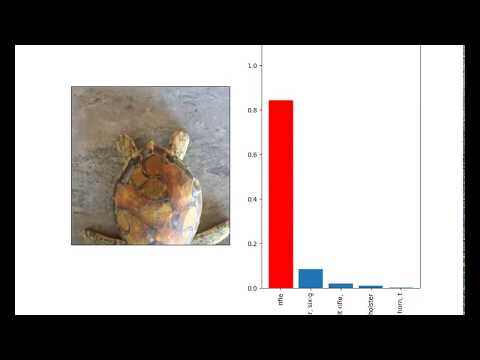 https://arxiv.org/pdf/1707.07397.pdf
[Speaker Notes: riffle == turtle: 
https://habr.com/post/407991/ 
https://www.youtube.com/watch?v=YXy6oX1iNoA 
https://www.theguardian.com/technology/2017/nov/03/googles-ai-turtle-rifle-mit-research-artificial-intelligence﻿]
Making an Invisibility Cloak: Real World Adversarial Attacks on Object Detectors
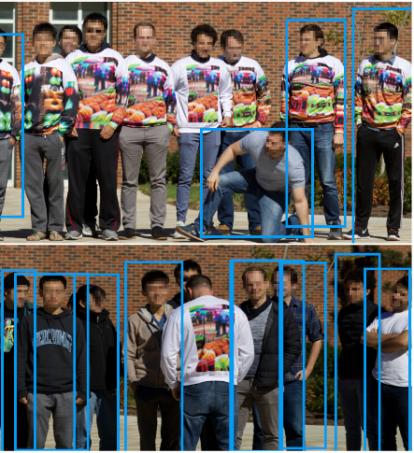 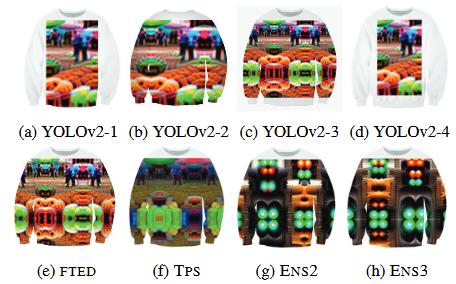 Other Frontiers in CV
Better transfer learning and domain adaptation
CV in the medical field
Multimodality
Visual Question Answering
3D perception systems (of the autonomous car)
Disentangled representations
Self-Supervision
Model interpretability
[Speaker Notes: https://medium.com/sap-machine-learning-research/pushing-the-frontiers-of-computer-vision-insights-from-cvpr-2018-80dc9ceef4cb 
// https://medium.com/airbnb-engineering/amenity-detection-and-beyond-new-frontiers-of-computer-vision-at-airbnb-144a4441b72e 
https://nips.cc/Conferences/2019/CompetitionTrack 
https://www.cv4gc.org/]
Reference
Из физиков в Data Sciencehttps://habr.com/ru/company/ods/blog/345992/ 
DeepFakes:
https://habr.com/ru/company/pochtoy/blog/409855/ 
https://habr.com/ru/company/pochtoy/blog/467497/ 
Few-shot learninghttps://towardsdatascience.com/few-shot-learning-in-cvpr19-6c6892fc8c5
TernausNet
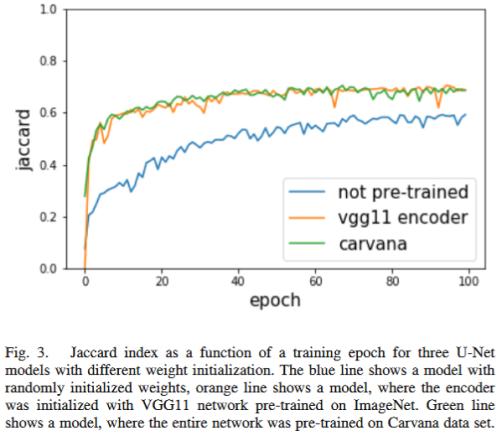 U-Net with VGG11 Encoderhttps://arxiv.org/pdf/1801.05746.pdf https://github.com/ternaus/TernausNet 
Carvana Image Masking Challengehttp://blog.kaggle.com/2017/12/22/carvana-image-masking-first-place-interview/ 
MICCAI 2017 Robotic Instrument Segmentationhttps://github.com/ternaus/robot-surgery-segmentation
[Speaker Notes: Jaccard Index is the same as Intersection over Union]
MICCAI 2017 Robotic Instrument Segmentation
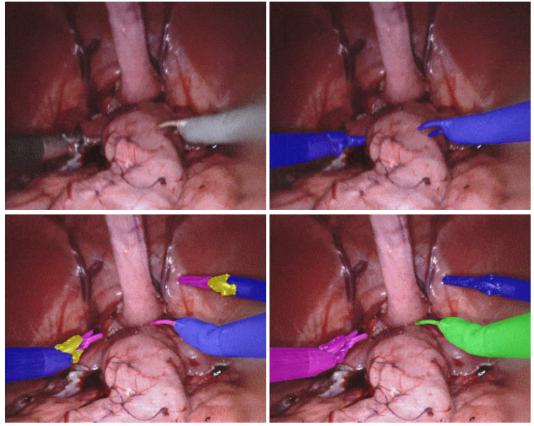 Motion deblurring
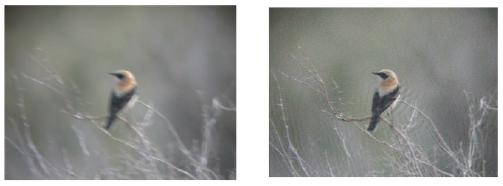 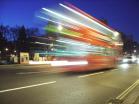 Orest Kupyn
https://arxiv.org/pdf/1711.07064.pdf
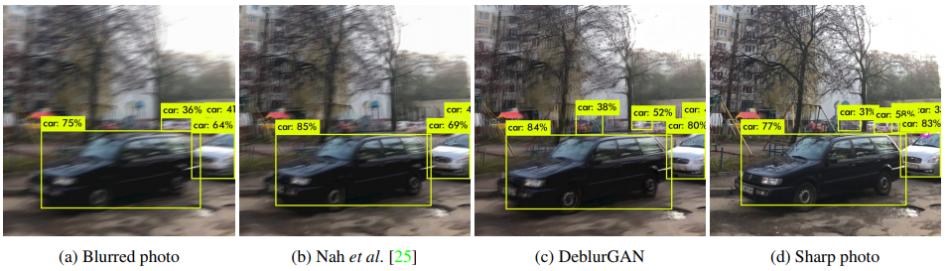